FAMILY REUNION AWARENESS RAISING 
FOR LEADERS AND COMMUNITY GROUPS










Purpose: 
This training aims to empower leaders from community groups to help: Prevent stress; Address the unknown; Tackle Unethical advice ; Facilitate timely access to family reunion advice for beneficiaries of international protection
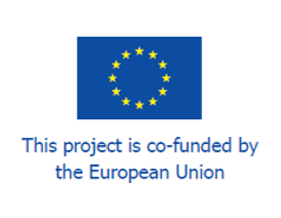 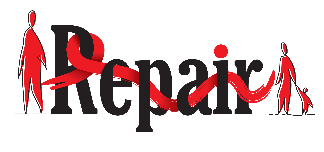 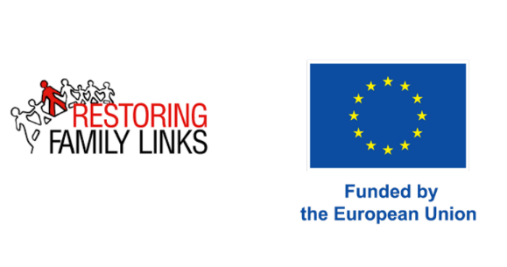 Family Reunion
AWARENESS RAISING FOR LEADERS AND COMMUNITY GROUPS
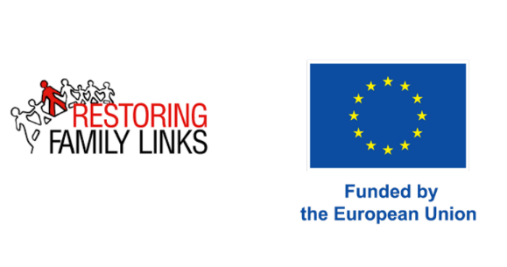 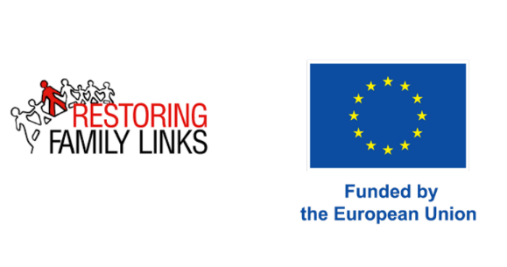 Overview  RSRFL
Family Reunion
Travel Assistance (FRTA)
Family Reunion Integration Service (FRIS)
International Family Tracing (IFT)
Family Reunion
Support Project (FRSP)
Finding 
Family
Reuniting 
Family
Post - 
Arrival
Travel
[Speaker Notes: Overview of Refugee Support - Restoring Family Links which sits under RSFLAT (Refugee Support - Restoring Family Links Anti Trafficking) directorate

Give more information about the local BRC teams and how they operate; how to contact them.]
Family Reunion
1951 UN Convention on the Status of Refugees + its 1967 New York Protocol, provide legal definition of a refugee. 

Article 1A(2) of the Refugee Convention, defines a refugee as a person who:

owing to well-founded fear of being persecuted for reasons of race, religion, nationality, membership of a particular social group or political opinion is outside the country of his nationality and is unable or owing to such fear, is unwilling to avail himself of the protection of that country; or who, not having a nationality and being outside the country of his former habitual residence is unable or, owing to such fear, unwilling to return to it.
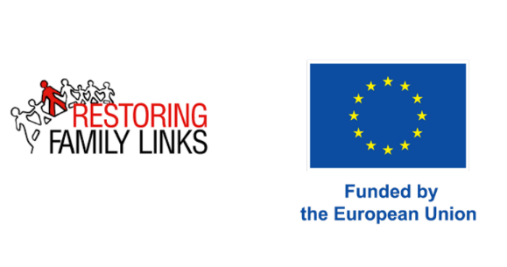 Who Is A Refugee?
Option to Relocate in Country?
Go to Different Country to Make Claim
Real Risk?
Serious Harm?
Well founded fear
Social Group
Can be cumalative
Race
Outside Own Country
Political Opinion
Protection of Police?
Truth?
No Protection
Religion
Nationality
Persecution
Convention Reason
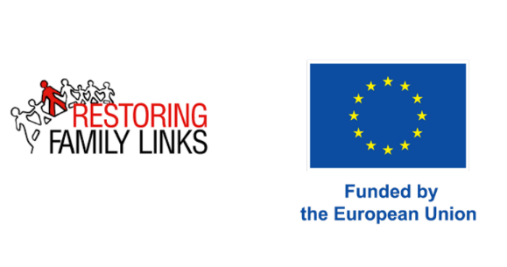 [Speaker Notes: This is only to help attendees understand the difference between a refugee and others

This helps them link their knowledge about their community member and the legal status presented to them]
Family Reunion
Family unity is a fundamental principle of international law. Maintaining and facilitating family unity of refugees promotes their physical care, protection and emotional well-being

UK Legislations
What is family reunion under Part 11 asylum immigration rules?

Refugee family reunion is a reunion route contained within Part 11 of the UK Immigration Rules, which allows refugees and those granted humanitarian protection to bring over a group of narrowly defined family members.
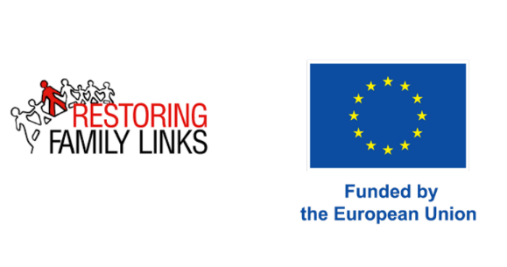 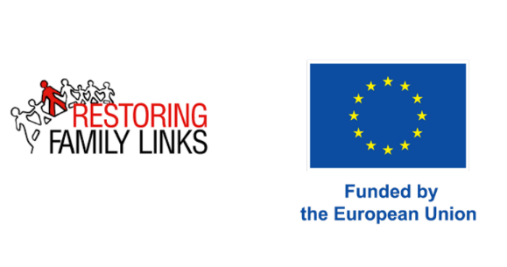 [Speaker Notes: https://www.youtube.com/watch?v=OJDRn7UH3OI]
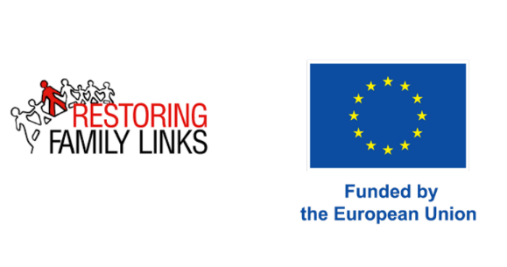 Why Leaders Support
It is difficult for people to make application themselves. They don’t know where to go. Language barriers
1
3
CHALLENGES TO GET LEGAL ADVICE
REPAIR was set up to help cover legal advice gaps in the South West and Wales
RESTRICTIVE  CRITERIA
4
Red Cross Cannot support with all evidence gathering. Additional support is needed
EVIDENCE
5
2
Language barriers. Exiting country of origins. Knowledge of the FR processes. Wrong advisers. Challenges to get to appointments abroad
People don’t have enough money. They also become stressed dealing with separation. Stress about their families living in third countries alone
BARRIERS TO ACCESSING INFO
ECONOMIC & SOCIAL BARRIERS
Family Reunion Stakeholders
British Red Cross
Other Front line agencies 
https://familiestogether.uk/
https://www.togethernow.org.uk/ 
Universities Law clinics 
Law Centres
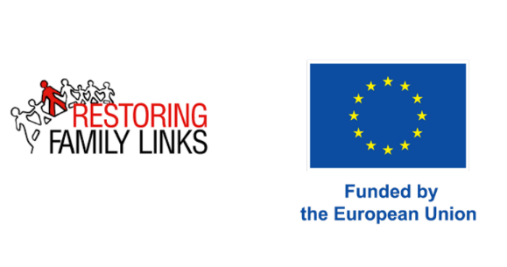 [Speaker Notes: Simplify how you explain this

Take time to explain the role of the OISC (where they can spot the logo)

Use synonyms to explain few word like Regulated; Criminal offence; Advice etc….]
Family Reunion
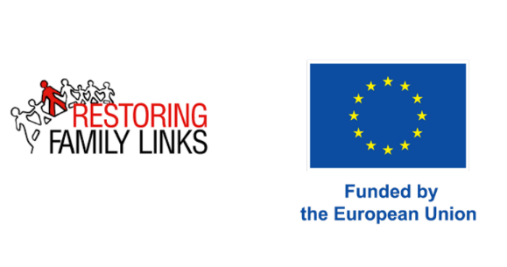 Family Reunion
Enquiry Service
Family Reunion
Support Project
Family Reunion
Travel Assistance
REPAIR
[Speaker Notes: FRSP – explain the work of the FRSP teams]
National
Family Reunion Travel Assistance
Plymouth
Family Reunion Support Project
Bristol
REPAIR CASEWORK WILL BE PART  OF OTHER FRSP DELIVERY FROM JANUARY 2025
London
Family Reunion
Wales
Integration /Post Arrival Support
Local/Regional
Family Reunion Enquiry Service
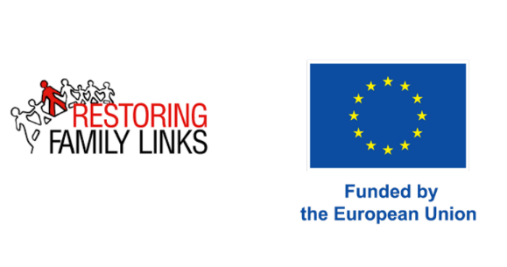 One-Off Advice
[Speaker Notes: An intro into the service and an overview on people being reunited with demographic info.

Facilitators can amend this slide with details of current service delivery]
OISC & Regulated Advice
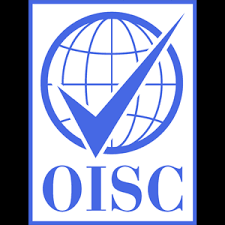 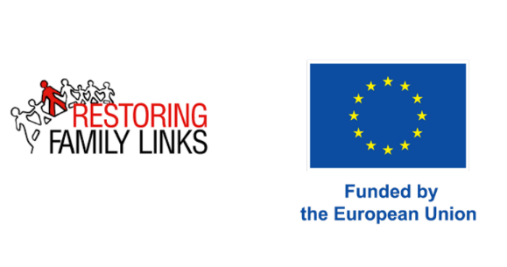 Please note we are providing an overview of the Family Reunion processes and the journey families go through for training/reference purposes only.
To provide immigration advice and services when not regulated is a criminal offence [Immigration Act, 1999] - If you are not regulated, you need to tread carefully! 
Only Advisors qualified at OISC L2 Asylum & Protection+ are allowed to give verbal or written advice to FR clients. 
People without this qualification must not give advice or represent an individual

 ‘Immigration Advice’: Assessing an individual's circumstances (their case) and advising them on what option(s) to pursue. 

'Immigration Services': Representing an individual (i.e. speaking or writing on their behalf) 
to a court or contacting the Home Office on their behalf.
[Speaker Notes: Simplify how you explain this

Take time to explain the role of the OISC (where they can spot the logo)

Use synonyms to explain few word like Regulated; Criminal offence; Advice etc….]
What We Do & Our Limitations
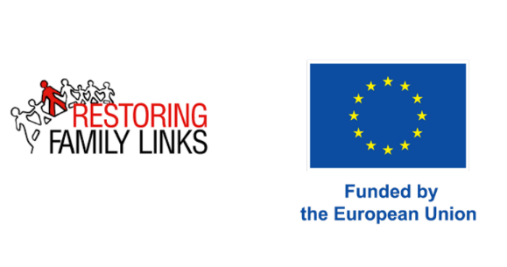 We have the FAQ’s  in different languages to help you have a better understanding of Family Reunion
This is not a programme to encourage any leader to provide advice
Facilitate Early Access to FR Advice
Prevent abuse (Unethical advisers and wrong information)
We do not provide wrong  and misleading information
Establish links between grassroots groups and the BRC
It is not a programme to establish advice centres
OISC Guidance (Advice Vs Support)
Empower and Equip groups & leaders with  relevant knowledge
[Speaker Notes: Facilitator can make this as interactive as possible 

Get attendees to say what is and is not allowed to do 
Ask them about their limitations]
Support Scenarios
A friend need to do a DNA test for his children
My community member visa was refused. They don’t believe he is the children father
You said you are in contact with your wife regularly via WhatsApp. Please provide all your contact records.
People need letters from a church leader to certify a marriage took place
My community member asked me to complete a visa application
My members have received refugee status from the home office. They asked you about bringing their children
A friend asked me for support to help find a house to rent for their family overseas (e.g. Addis-Abeba; Khartoum)
Assign each statement to the appropriate column
Community Support
FR Legal Advice
Our community members in the process of family reunion are in need of financial support
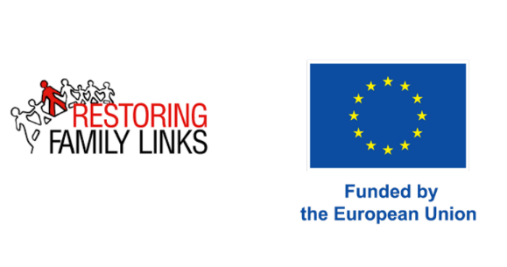 [Speaker Notes: - My community member asked me to complete a visa application – LEGAL ADVICE
You said you are in contact with your wife regularly via WhatsApp. Please provide all your contact records.  - COULD DBE BOTH

My members have received refugee status from the home office. They asked you about bringing their children – REFERRAL TO LEAGL ADVICE
My community member visa was refused. They don’t believe he is the children father – LRGAL ADVICE 
People need letters from a church leader to certify a marriage took place – COMMUNITY SUPPORT
A friend asked me for support to help find a house to rent for their family overseas (e.g. Addis-Abeba; Khartoum) –COMMUNITY GROUP – COULD BE BOTH
Our community members in the process of family reunion are in need of financial support – COULD BE BOTH
A friend need to do a DNA test for his children – REFERRAL FOR LEGAL ADVICE ; COMMUNITY CAN HELP RAISE FUNDS]
Community Leaders Role
How can they support?
Support to access FR inquiry line
Support to have an immigration adviser
Referral for a DNA test
Provide legal advice
Support with gathering evidences
Referrals for Legal Advice
Leader Support
Positive decision – referral 
Connect people overseas
Escort members to the BRC
Support members when their family arrives
Help families find exit visa
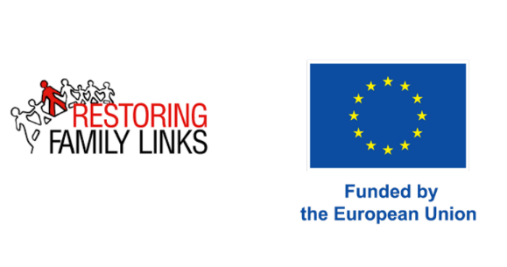 [Speaker Notes: Facilitator to initiate group discussion on what should be the role to community leaders
Prompt few questions like:
What family reunion support have you provided to your friends and members 
Share about any difficulties you have had in the past 

Facilitator to ensure attendees understand each of their roles]
Understanding who is Eligible
What’s a Protection Status?
Refugee Leave To Remain (5 years)
Humanitarian Protection (5 years)
Refugee Settlement 
(Indefinite Leave to Remain after 5 years of RS or HP)
It also includes protection status granted through resettlement schemes (although these are more rare) such as:
• Gateway Protection Programme
• Mandate Refugee Programme
• Syrian Vulnerable Persons Resettlement (VPR) scheme
• Community Sponsorship Scheme
• UK Resettlement Scheme (UKRS)
• Afghan Citizens Resettlement Scheme: Pathway 2 (ACRS)
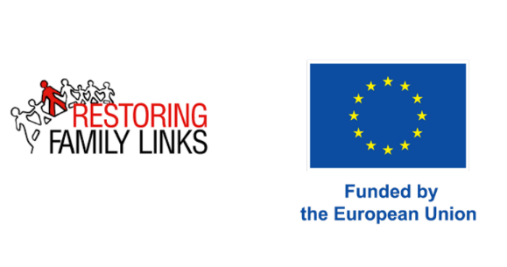 [Speaker Notes: Facilitator to show copies of immigration status]
Who Is A Refugee?
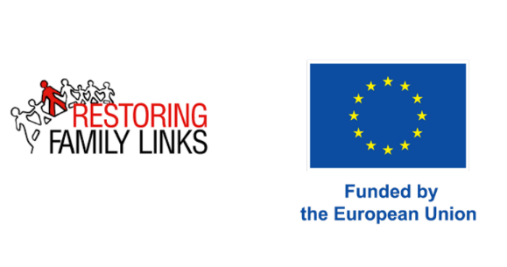 [Speaker Notes: Explain that this is what a status letter looks like]
Refugee* Entitlements
Understanding how to support your members priorities
Benefits, Work, Eductation & Health
After 5y my apply for Settlement (ILR)
Refugee Leave to Remain (5y)
Travel Document
Family Reunion
Housing
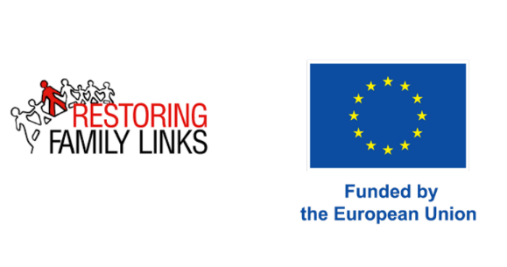 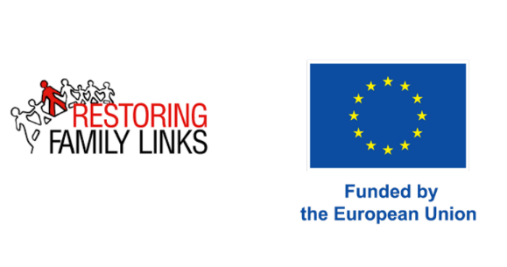 *Humanitarian Protection has the same entitlements  but there are slight differences in regards to the  travel doc  
etc - see here *
[Speaker Notes: Group Activity:
Many community members have said to have been lost with understanding the steps people who are given status must go through. 

You can introduce some game cards by asking them to put the card in subsequent orders or from the highest to the lowest priorities.

Allow attendees to share their experience of priorities things when someone has received their status]
9
6
4
10
7
8
11
12
13
13
14
15
16
17
2
3
1
APPLICATION SUBMITTED
NEGATIVE
5
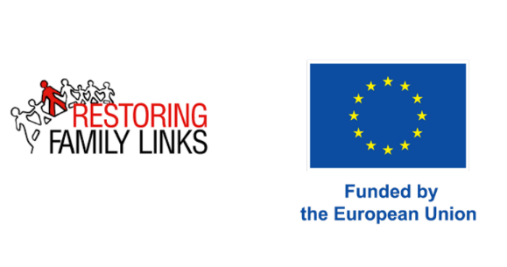 TUBERCULOSIS TESTS
APPLICATION FORMS
EVIDENCE PREPARATION
INITIAL MEETING
DECISION
POSITIVE
REFERRED TO FRTA + FRIS
FAMILY ARRIVES
TRAVEL
TRAVEL ARRANGED
VISA APPLICATION CENTRE
IF THERE IS CAPACITY
WAITING LIST
APPLICATION COMPLETE
ELIGIBILITY ASSESSED
CASE ACCEPTED
If They Receive A Negative Decision They Cannot Represent the SU Further. Instead  They Will Assess The Case To See If They Can Make An Exceptional Case Funding Application (ECF) And Then Refer It To A Legal Aid Solicitor Who Can Take It To Appeal.
Wey will send an invite For An Initial Meeting With A Project Officer Or Volunteer. They Will Explain their Service And Their Immigration Rules. And Review The Evidence Collected. After Assessingr Evidences They Will Advise If They Can Take  the Case For Full Representation.
The case is then Added To The Existing Waiting List For The Family Reunion Support Project. The Project Officers Will inform of the Estimated Waiting Time For An Initial Appointment To Discuss the Case. They will Give A List Of Evidence To Start Gathering Whilst they wait To Bring To The Initial Meeting.
Our Family Reunion Project Officers Assess Whether Or Not They Can Support With Taking On a Case.
For Some Countries The Home Office Requires Proof That Family Members Do Not Have Tuberculosis (TB). If This Is The Case they Will Help Book This For Your Family. But the person Will Need To Cover The Costs.
They Assess a  Case On The Chances It Has Of Success (Merits) . If We Think You Have Good Chances We Accept A  Case. It takes normally takes 3-6 months to prepare an application.
Once They Have Submitted Their Application, Uploaded All The Evidence And the Family Has Submitted Their Biometrics the  Application Is Complete.
FRTA Will Work With Other Organisations To Try To Organise Your Family’s Exit From The Country They Are Currently In.
.
They Will Help  Submit The Application Of  ther Family To The Home Office. In Most Cases This Is Done Online.
They Help Complete The Application Forms Needed For Each Member Of  the Family.
They Help the SU Gather And Prepare The Evidence Needed For the Application Such As ID Documents, Contact Records, Photos Etc..
The Project Officer Will Refer the SU And their Family To Family Reunion Travel Assistance (FRTA) And Family Reunion Integration Service (FRIS) Who Will Support them With Arranging Travel For their Family And Provide Post-Arrival Support.
Before The Home Office Considers the Application The Family Need To Submit Biometrics (Photo + Fingerprints) At Their Closest Visa Application Centre. They Will Help You Book This.
The Home Office Takes A Minimum Of 3 Months To Make A Decision. In Most Cases This Is Currently Taking Up To 9 Months.
If  A Positive Decision is given. They will Be Given A Timeframe For Your Family To Arrive In The UK In. The Family will Also Need To Collect Their Visas And ID From The Visa Application Centre.
Family Members Will Be Given A Visa Which Normally Lasts 90 Days. This Means Family Will Need To Travel To The UK Within Three Months Of Receiving Their Visas.
Once Their Family Arrive In The UK They Will Be Given Permission To Stay Which Will Normally Last As Long As  the SU Own Refugee Status.
They Take The Full Details Of the Case And Merits To Assess If they Can Refer To One-Off-Advice Or A Family Reunion Project Officer.
[Speaker Notes: Facilitator can design and print card with each of the 17 steps]
Understanding Eligibility For Family Reunion
Sponsor’s Status
2. Family Members Who Qualify
Based  In The UK, And:
Have one of the stats (Refugee Status (Or ILR Following RS)
Humanitarian Protection (Or ILR Following HP) 
Resettlement Programs (Not All!)
Pre-flight Spouse/Civil Partner, Or
Pre-flight Un-married Partner (2 Years)
Pre-flight Children < 18 (Unmarried)
Pre-flight Children > 18 (Except. Circs)
*N:B For other family members who are relatives (siblings, grandchild, niece etc) there are other routes and people must seek further legal advice
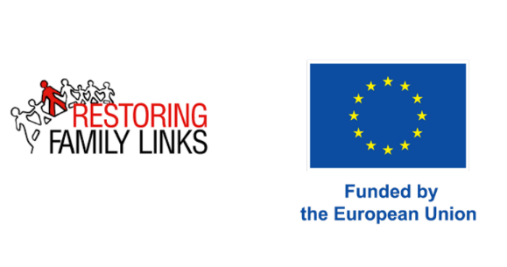 Understanding who cannot Sponsor
Not Eligible to Sponsor
ILR 
(Not Refugees)
Any Other
 Visa Holder
British Citizens
Family members Of Refugees
Refugee Children 
< 18
Asylum Seekers
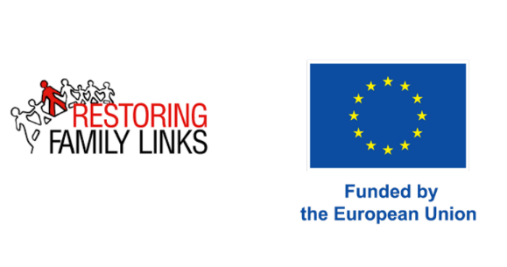 [Speaker Notes: Explain the word SPONSOR]
Partner Applications
Relationship Requirement
The relationship pre-flight partner of the sponsor (wife & husband)
Formal marriage, need to have been
 living together for 2 years prior to fleeing country of habitual residence
Genuine and subsisting relationship
Not in a prohibited degree of relationship
Understanding the meaning of the relationship between the sponsor and the spouse (wife/husband or partner)
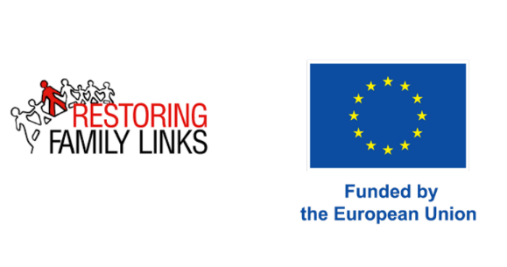 [Speaker Notes: Explain the word prohibited by using synomyms]
Children Applications
Family Life
Relationship
Applicant must be child of the sponsor or of their partner
Be pre-flight child > 18;
Not married
Not formed independent family unit
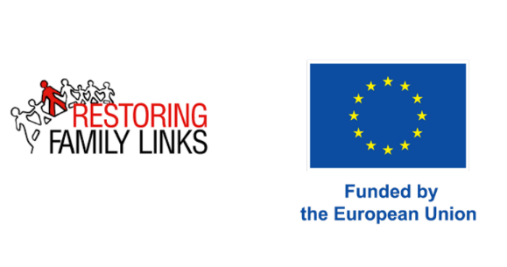 [Speaker Notes: Explain to the audience that anything complex is handled by the legal adviser]
Support Scenario 1
You receive a call from a member of your community telling you they have been granted refugee status. They have asked you to help. 

 What would you tell the person? What do you need to know? What would be your actions?


During your community meeting, you were asked to support members who need help to get their families out of the country to the nearby country.

What would you advise them?
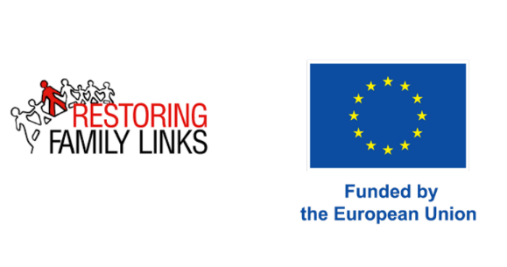 [Speaker Notes: Consider during discussions

What could be legal and illegal to do]
Learning Evidence Support
Biometric Residence Permit
Travel Document 
Home Office Asylum Files
Family’s Passports/ID’s
Marriage Certificate
Birth Certificates
Evidence of contact 
Wedding Photos
Family Photographs 
Money Transfer Receipts
Proof Of Visits 
Statement of Sponsor
Supporting Statements (Frds/Fam) Support Orgs Statements
Medical Records (GP) 
Counselling Records
Medical Records Applicants
Family Tracing Records
Baptism Certificates
Proof Of Co-Habitation 
Communication Records
DNA Results
TB Tests 
BRC Letter Of Representation
Evidence Support: Tick where you can help
Biometric Residence Permit
Travel Document 
Home Office Asylum Files
Family’s Passports/ID’s
Marriage Certificate
Birth Certificates
Evidence of contact 
Wedding Photos
Family Photographs 
Money Transfer Receipts
Proof Of Visits 
Statement of Sponsor
Supporting Statements (Frds/Fam) Support Orgs Statements
Medical Records (GP) 
Counselling Records
Medical Records Applicants
Family Tracing Records
Baptism Certificates
Proof Of Co-Habitation 
Communication Records
DNA Results
TB Tests 
BRC Letter Of Representation
[Speaker Notes: Ask attendees to select anything they think they can help with]
Understanding how to support with Evidences
Home Office Annex B
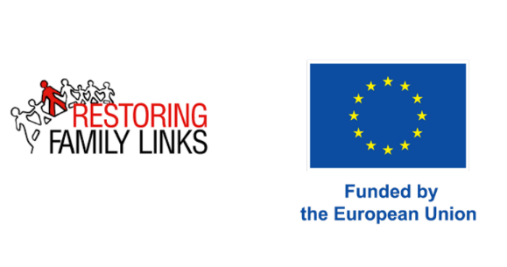 Understanding challenges in the process
1.Evidence gathering 
Documents destroyed or lost 
No functioning government to reissue documents (problem with non- contemporaneous documents)
No legal document due to status in country living in
Risk to approach government authorities 
Applicants not in the country of origin 
No social connection to obtain certain documentation (e.g. school’s certificates; religious marriage certificates)

2.Getting to Embassy/ Visa Application Centre (VAC) 
All VACs in the capital, go through dangerous territory 
No VAC in country
Unable to cross border without passport, unable to return
Additional Travel Costs

3.Exiting the country
Certain countries require an official permit to exit (safety implications for families of sponsors involved in politics or unfriendly regimes)
At this stage sponsors do not have enough finances 
Certain will have to travel through another country before getting a flight to the UK  

4.Stress-Anxiety- family issues linked to period of separation
Separation period would have impacted the relationship already 
Certain being in another country or being faced by all the logistics to find documentation can put further strain on the relationship 

5. Financial challenges
Cost of DNA (~£500 For Family Of 3)
Translation Costs (~£50 Each For Short Document i.e Birth Certificate)
Fees for exit permit 
Expensive  (~$150 p/p, ~$60 For Under 11y)

6. Appeals
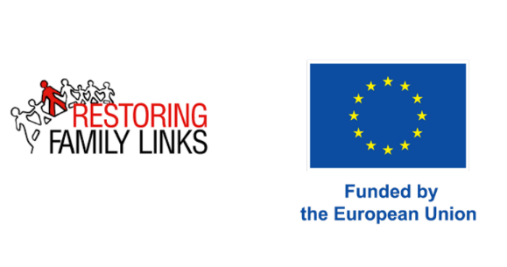 Knowledge of documents
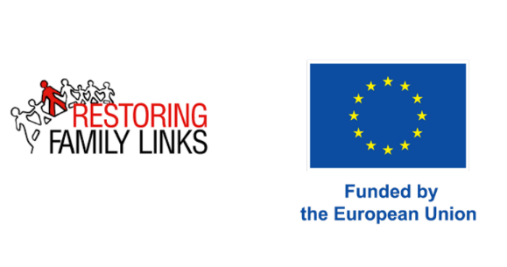 FRTA
Fund Flights
For any FRTA related queries please contact  Familyreunion@redcross.org.uk directly.

For any FRTA referrals go through your local Red Cross.
Arrange On The Ground Travel Assistance To Reunite Refugee Families
Work In Collaboration With IOM
ovide Post-Arrival Support for Refugee Families After Arrival With Support Of FRIS
Reimburse Families Who Have Booked Travel Independently
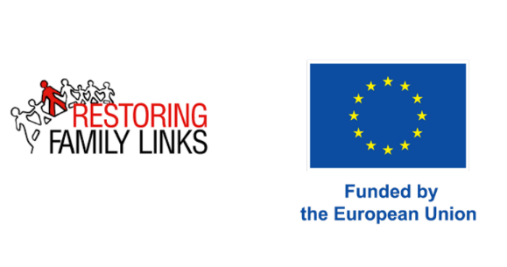 Cover The Costs of Exit Visas, Medical Certificates Or The Certification Of Documents
Cover The Cost Of The Sponsor’s Travel To/From The Airport
Cover the Cost Of The Families Onward Travel From Aiport
Integration or Post-Arrival Support
Destitution support
For any support after the family has arrived go through your local Red Cross.
Arrange and liaison with local authorities housing  services
Legal advice (Collect BRP)
Facilitate Access ((Benefit; School registration; GP registration; Language learning
Social Connections (access to activities
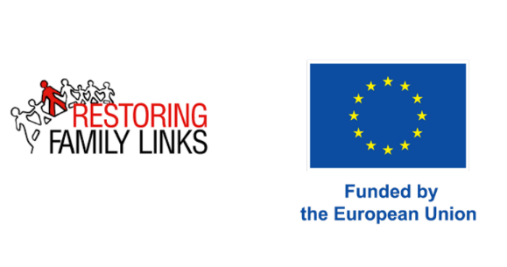 Understanding the employment sector & applying for jobs
No ongoing financial support
We do not offer mediation services
Community Leader
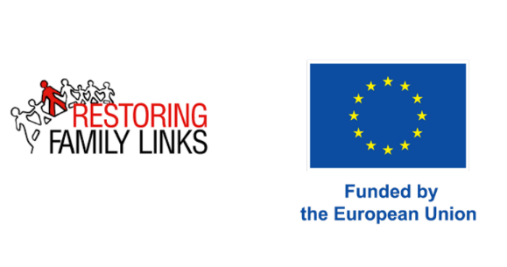 What We Expect From You As A Leader
Never provide immigration advice 
Always refer your members to the right person for support
Always be proactive (Act as soon as you been approached about family reunion)
To sign and refer people to the nearest Red Cross office 
To have the local Red Cross information available to  share
Consolidate your community support network with the correct information about family reunion

Next Steps:
Becoming a Family Reunion Awareness Raising volunteer/champion
Useful Information
Your local Red Cross office
The family reunion enquiry line number and email 
Your local Family Reunion contact address 

Useful link
https://www.gov.uk/government/publications/family-reunion-instruction/family-reunion-accessible 
https://righttoremain.org.uk/toolkit/family/ 
https://www.redcross.org.uk/get-help/family-reunion 

Contact:
darrenmurton@redcross.org.uk
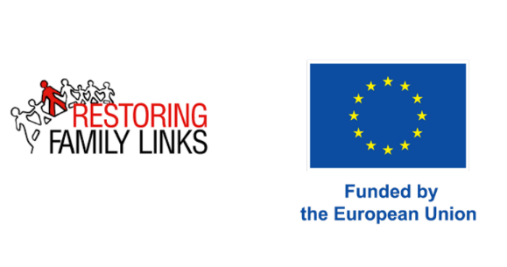